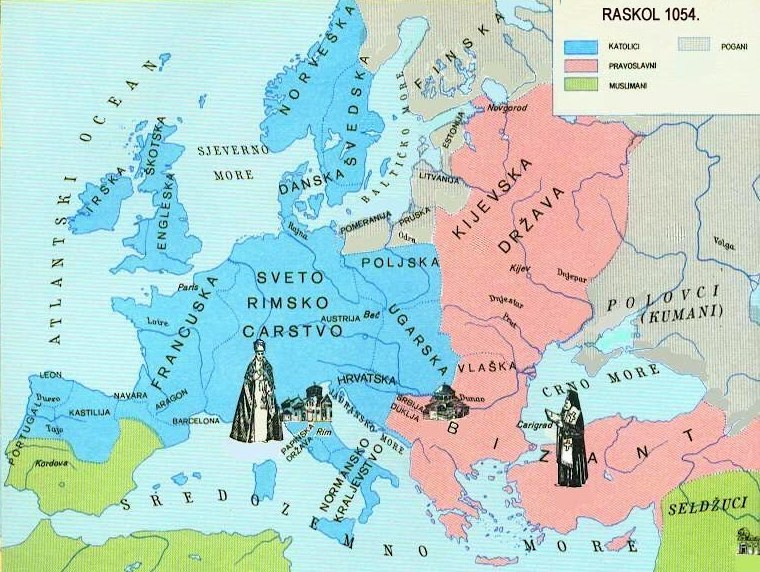 Što prikazuje ova karta? (Koji događaj?)
Veliki (istočni) raskol Crkve
U40
https://www.youtube.com/watch?v=s05WCGNft_s
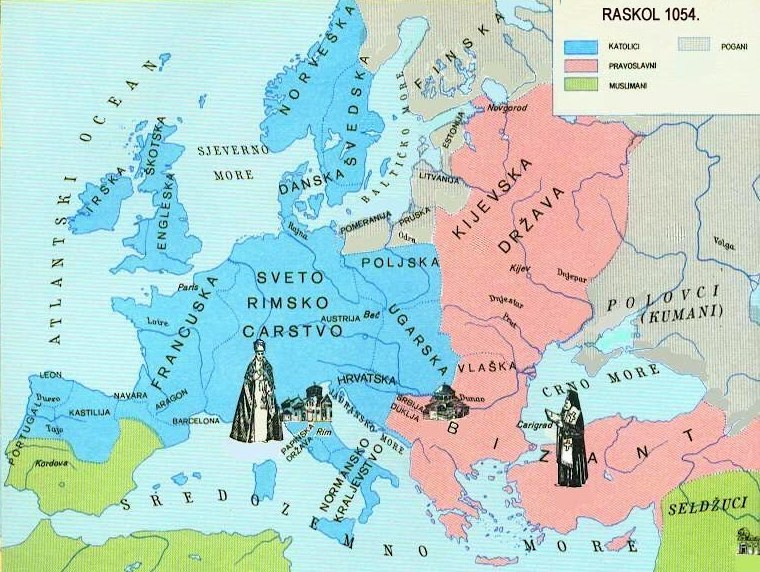 OVO DOPUNITE I PREPIŠITE U BILJEŽNICE!
Veliki raskol Crkve
Zbog razlika u kulturi, jeziku, običajima, vjerskim shvaćanjima te zbog jačanja utjecaja grada __________ dogodio se _____. god. veliki („______”) raskol Crkve na “zapadnu” tj.  ________ Crkvu i “istočnu” tj. ___________ Crkvu.
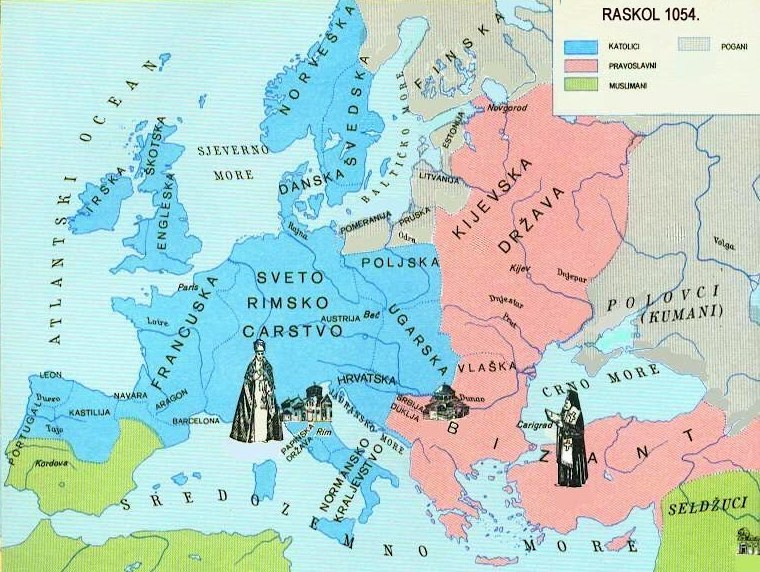 OVO DOPUNITE I PREPIŠITE U BILJEŽNICE!
Veliki raskol Crkve
Zbog razlika u kulturi, jeziku, običajima, vjerskim shvaćanjima te zbog jačanja utjecaja grada __________ dogodio se _____. god. veliki („______”) raskol Crkve na “zapadnu” tj.  ________ Crkvu i “istočnu” tj. ___________ Crkvu.
Carigrada
1054
Katoličku
istočni
Pravoslavnu
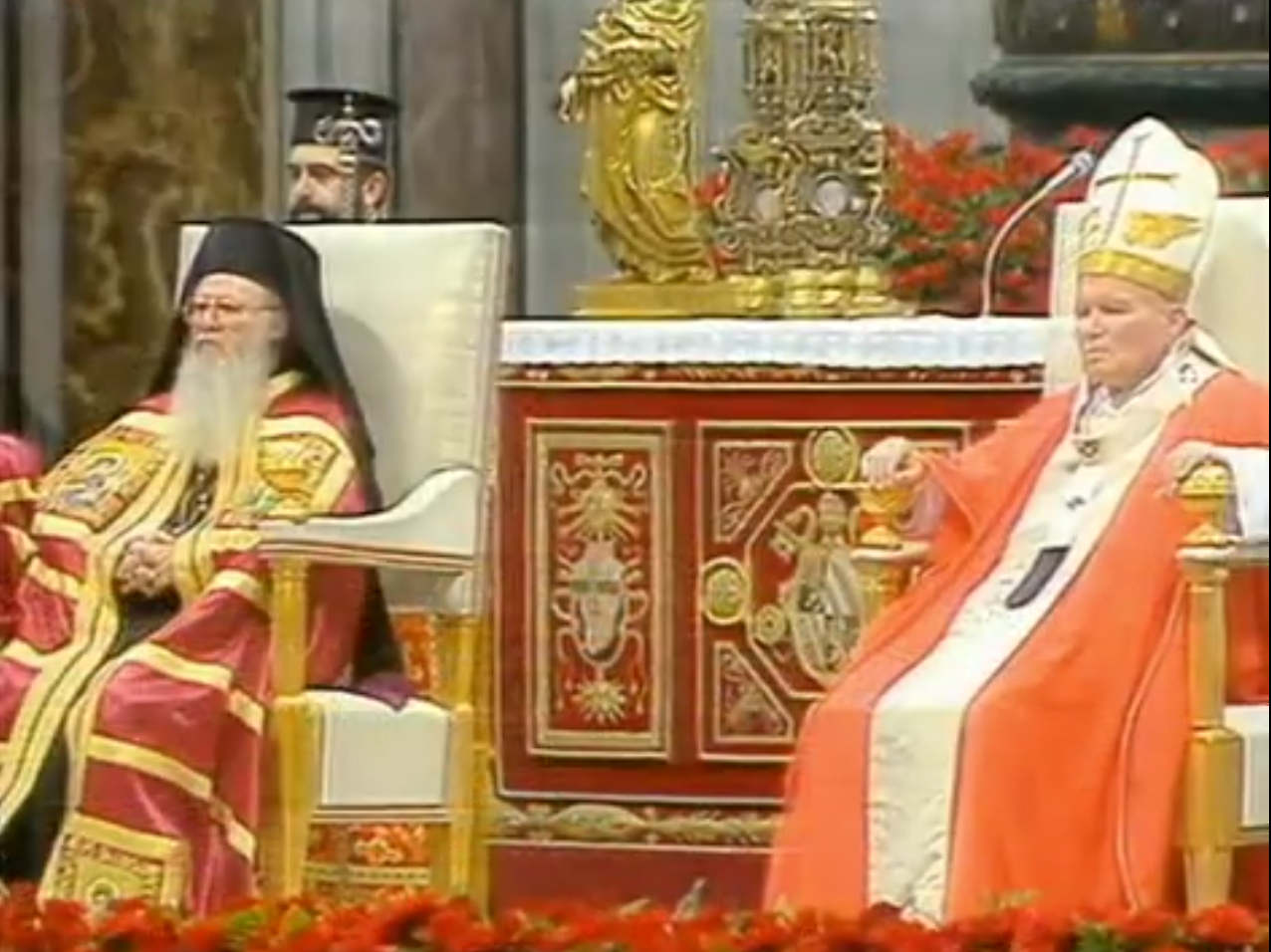 Film o pomirbi Katoličke i Pravoslavne Crkve:
https://www.youtube.com/watch?v=XXHwd1gLPw0